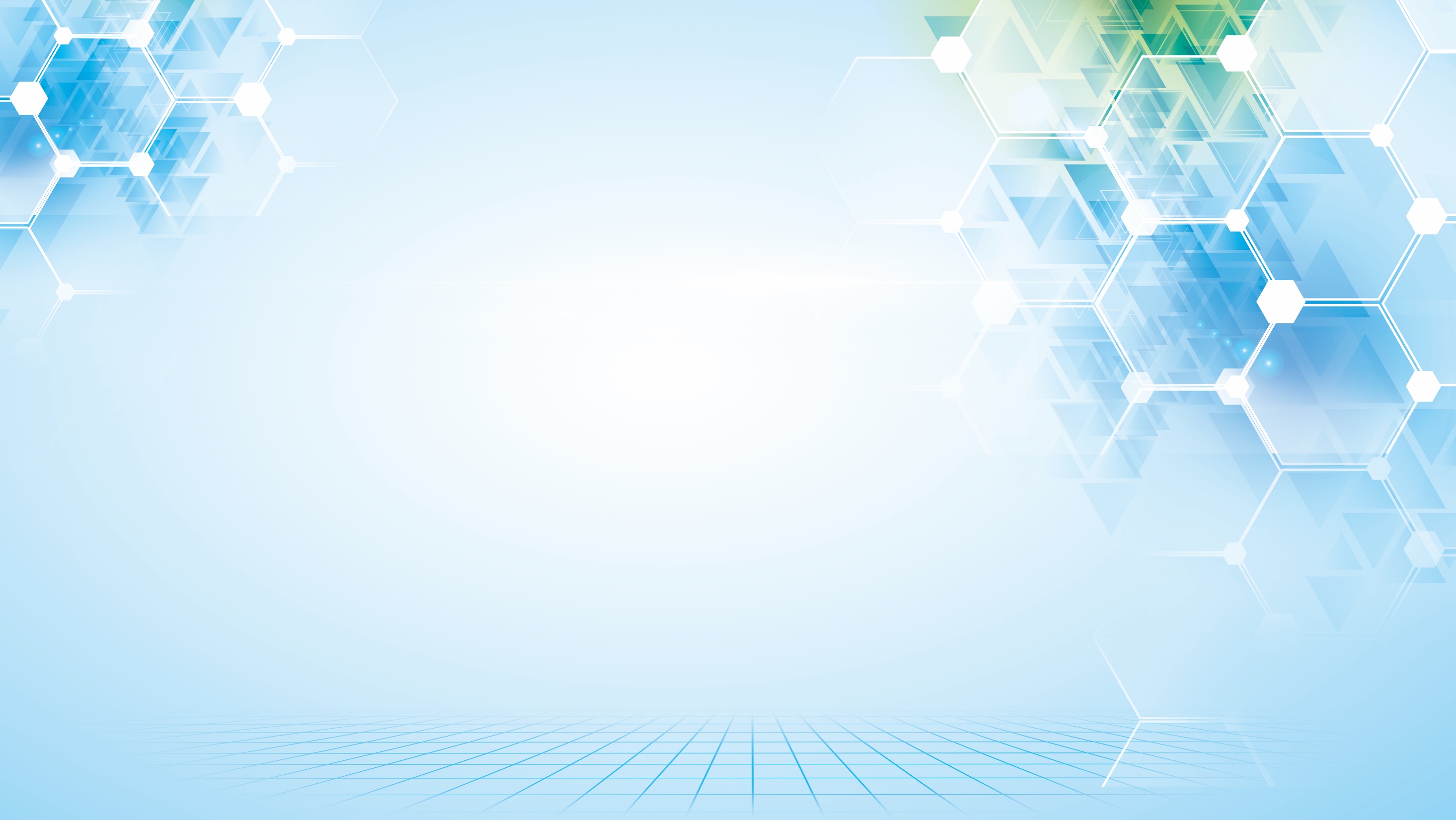 20XX
互联网科技PPT模板
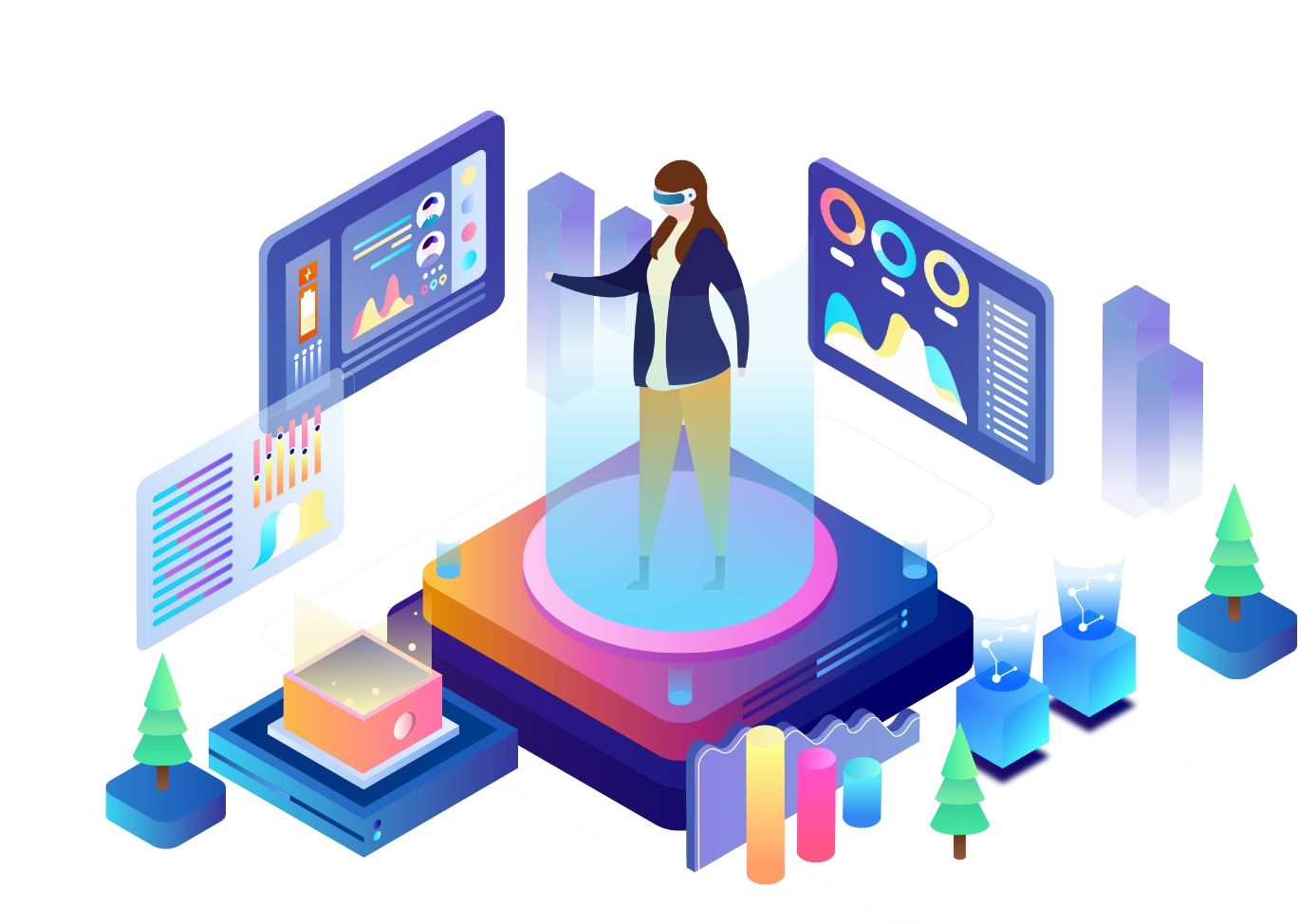 商业计划书| 工作总结 | 述职报告 | 项目计划 |
王某某
20XX.10.10
CONTENTS
01
02
03
04
目 录
第一章标题内容
第二章标题内容
第三章标题内容
第四章标题内容
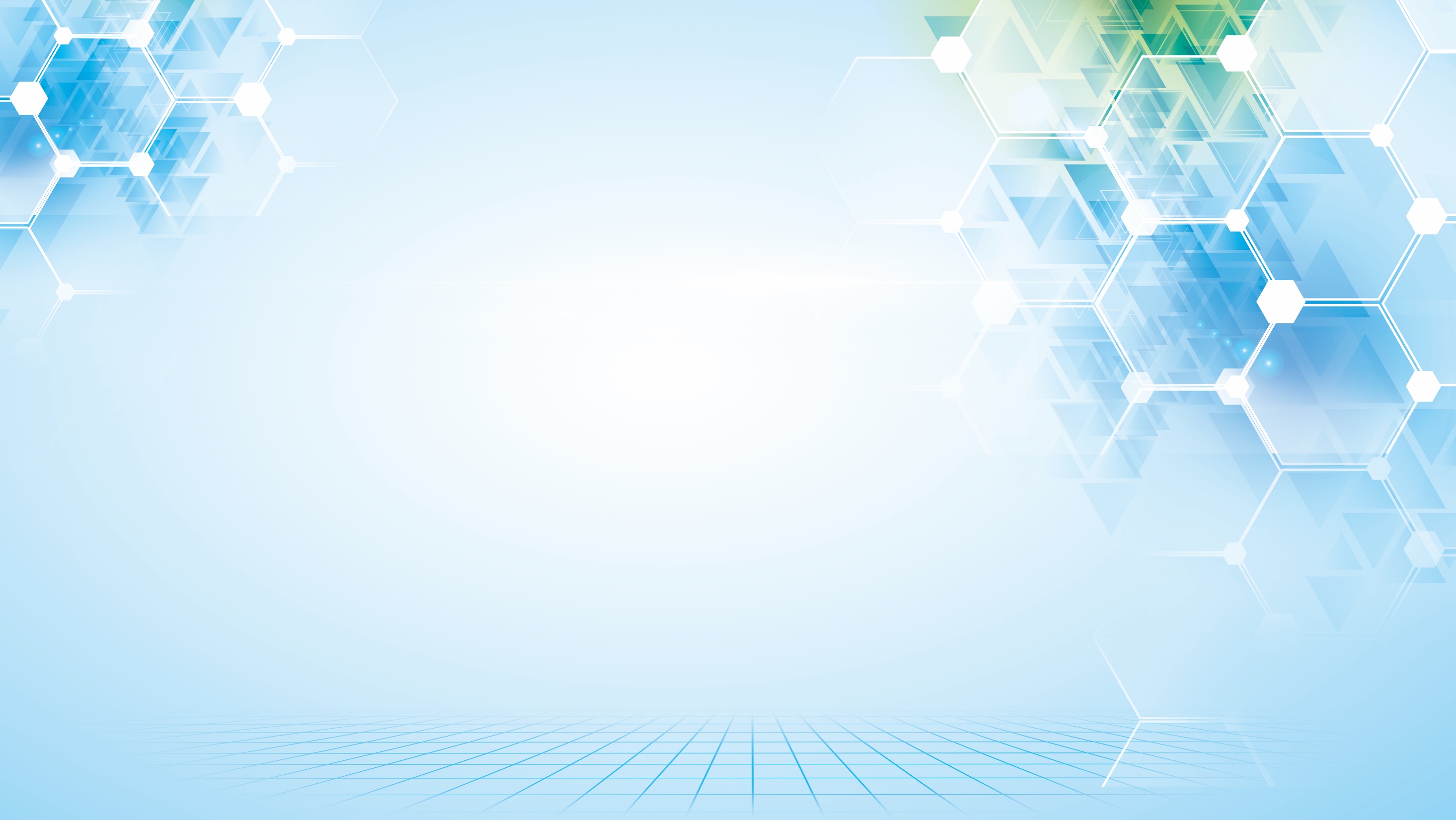 01
单击添加目录标题
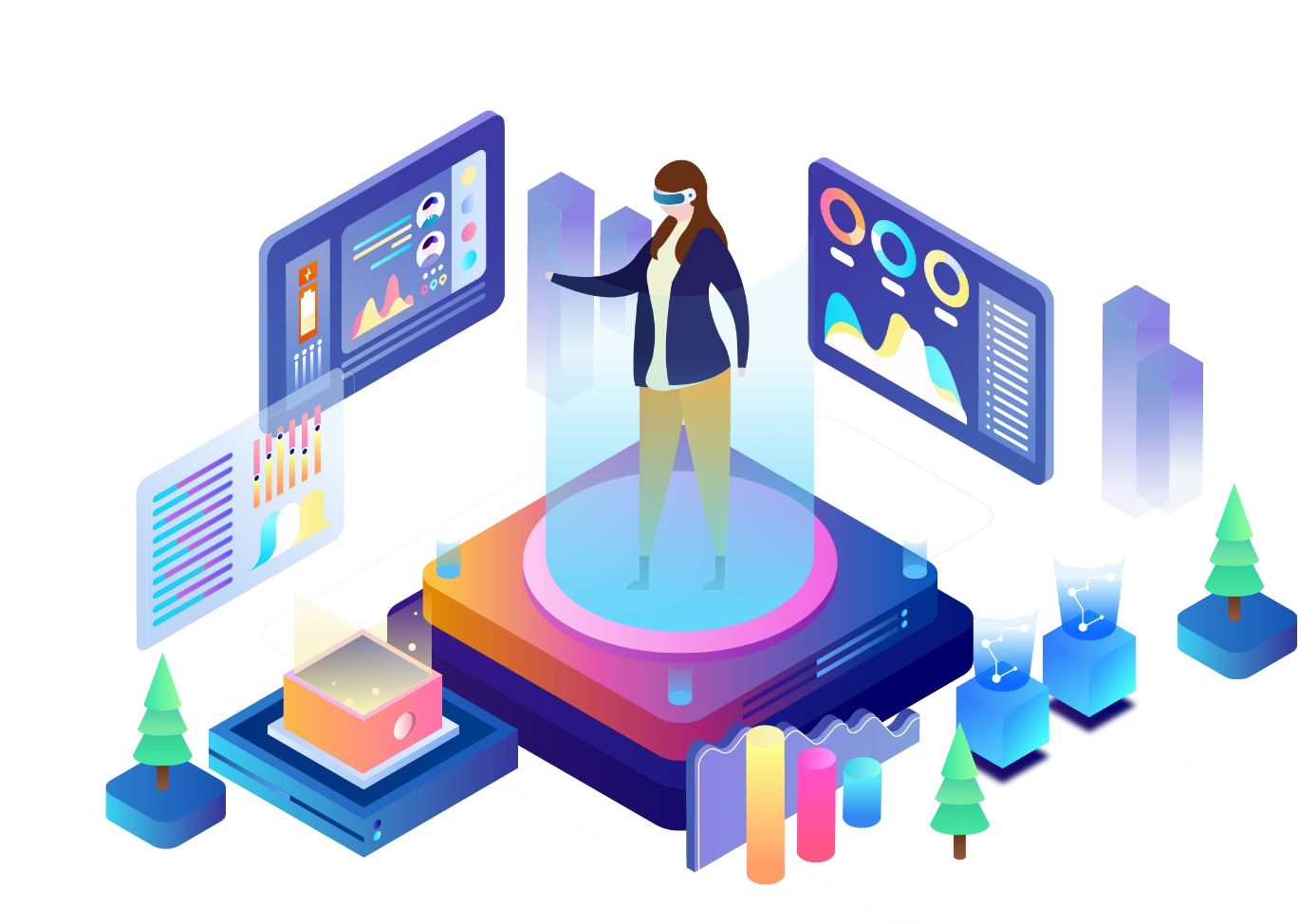 We have many PowerPoint templates that has been specifically designed to help anyone that is stepping into the world of PowerPoint for the very first time.
一、添加页面标题内容
详写内容……点击输入本栏的具体文字，简明扼要的说明分项内容，此为概念图解
详写内容……点击输入本栏的具体文字，简明扼要的说明分项内容，此为概念图解
02
03
01
详写内容……点击输入本栏的具体文字，简明扼要的说明分项内容，此为概念图解
详写内容……点击输入本栏的具体文字，简明扼要的说明分项内容，此为概念图解
04
一、添加页面标题内容
请替换文字内容
此处添加详细文本描述，建议与标题相关并符合整体语言风格，语言描述尽量……
请替换文字内容
此处添加详细文本描述，建议与标题相关并符合整体语言风格，语言描述尽量……
请替换文字内容
此处添加详细文本描述，建议与标题相关并符合整体语言风格，语言描述尽量……
请替换文字内容
此处添加详细文本描述，建议与标题相关并符合整体语言风格，语言描述尽量……
请替换文字内容
此处添加详细文本描述，建议与标题相关并符合整体语言风格，语言描述尽量……
一、添加页面标题内容
添加标题内容
添加标题内容
您的内容打在这里，或者通过复制您的文本后，在此框中选择粘贴，并选择只保留文字。您的内容打在这里。
您的内容打在这里，或者通过复制您的文本后，在此框中选择粘贴，并选择只保留文字。您的内容打在这里。
添加标题
添加标题内容
添加标题内容
您的内容打在这里，或者通过复制您的文本后或者通过复制您的文本后，在此框中选择粘贴，并选择只保留文字。
您的内容打在这里，或者通过复制您的文本后，在此框中选择粘贴，并选择只保留文字。您的内容打在这里。
您的内容打在这里，或者通过复制您的文本后，在此框中选择粘贴，并选择只保留文字。您的内容打在这里。
添加标题内容
添加标题内容
您的内容打在这里，或者通过复制您的文本后，在此框中选择粘贴，并选择只保留文字。您的内容打在这里。
您的内容打在这里，或者通过复制您的文本后，在此框中选择粘贴，并选择只保留文字。您的内容打在这里。
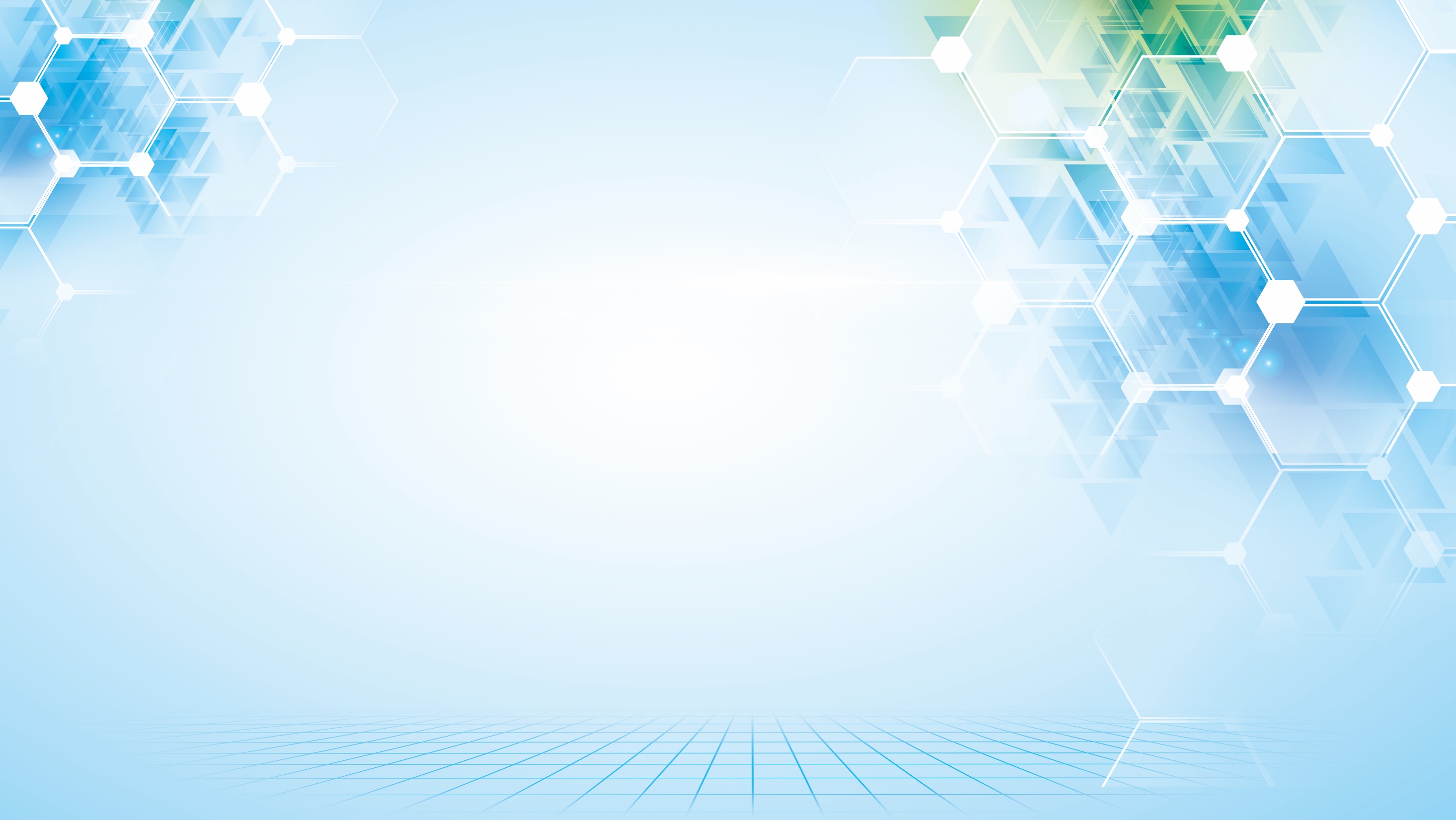 02
单击添加目录标题
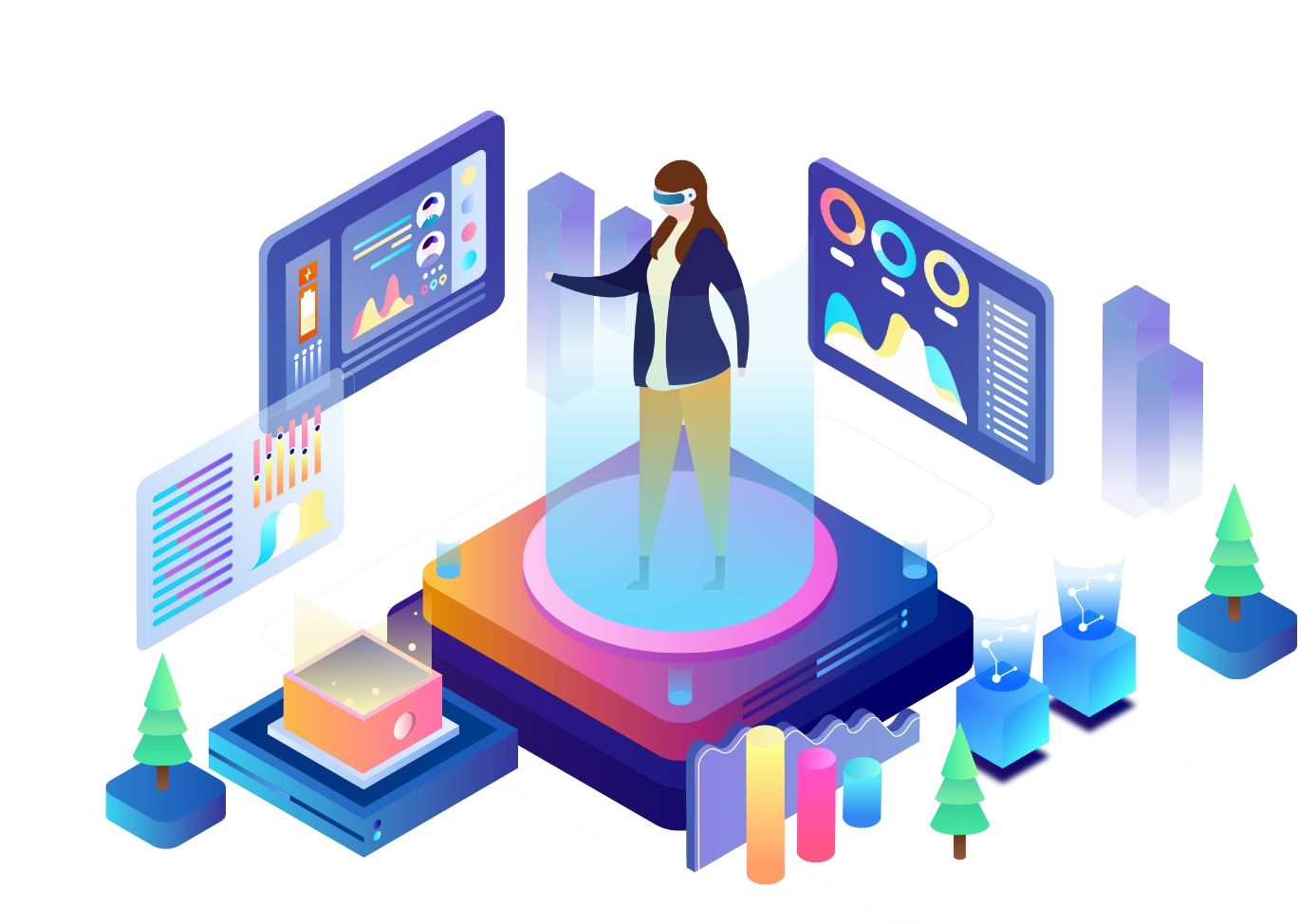 We have many PowerPoint templates that has been specifically designed to help anyone that is stepping into the world of PowerPoint for the very first time.
二、添加页面标题内容
详写内容……点击输入本栏的具体文字，简明扼要的说明分项内容，此为概念图解详写内容……点击输入本栏的具体文字，简明扼要的说明分项内容，此为概念图解
二、添加页面标题内容
详写内容……点击输入本栏的具体文字，简明扼要的说明分项内容，此为概念图解详写内容……点击输入本栏的具体文字，简明扼要的说明分项内容，此为概念图解
文字添加此处
60%
文字添加此处
80%
二、添加页面标题内容
标题文字添加
标题文字添加
标题文字添加
详写内容……点击输入本栏的具体文字，简明扼要的说明分项内容，此为概念图解
详写内容……点击输入本栏的具体文字，简明扼要的说明分项内容，此为概念图解
详写内容……点击输入本栏的具体文字，简明扼要的说明分项内容，此为概念图解
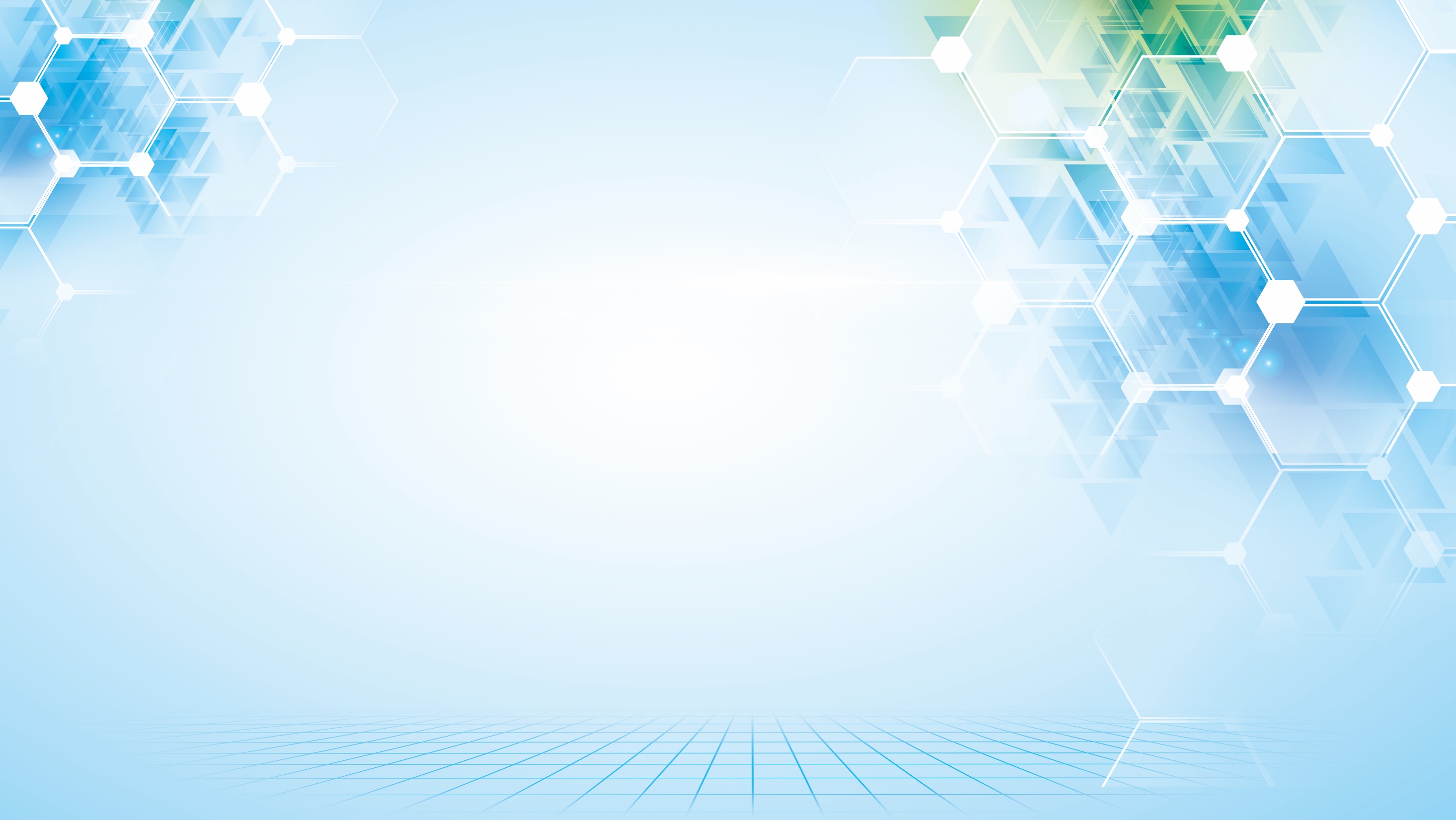 03
单击添加目录标题
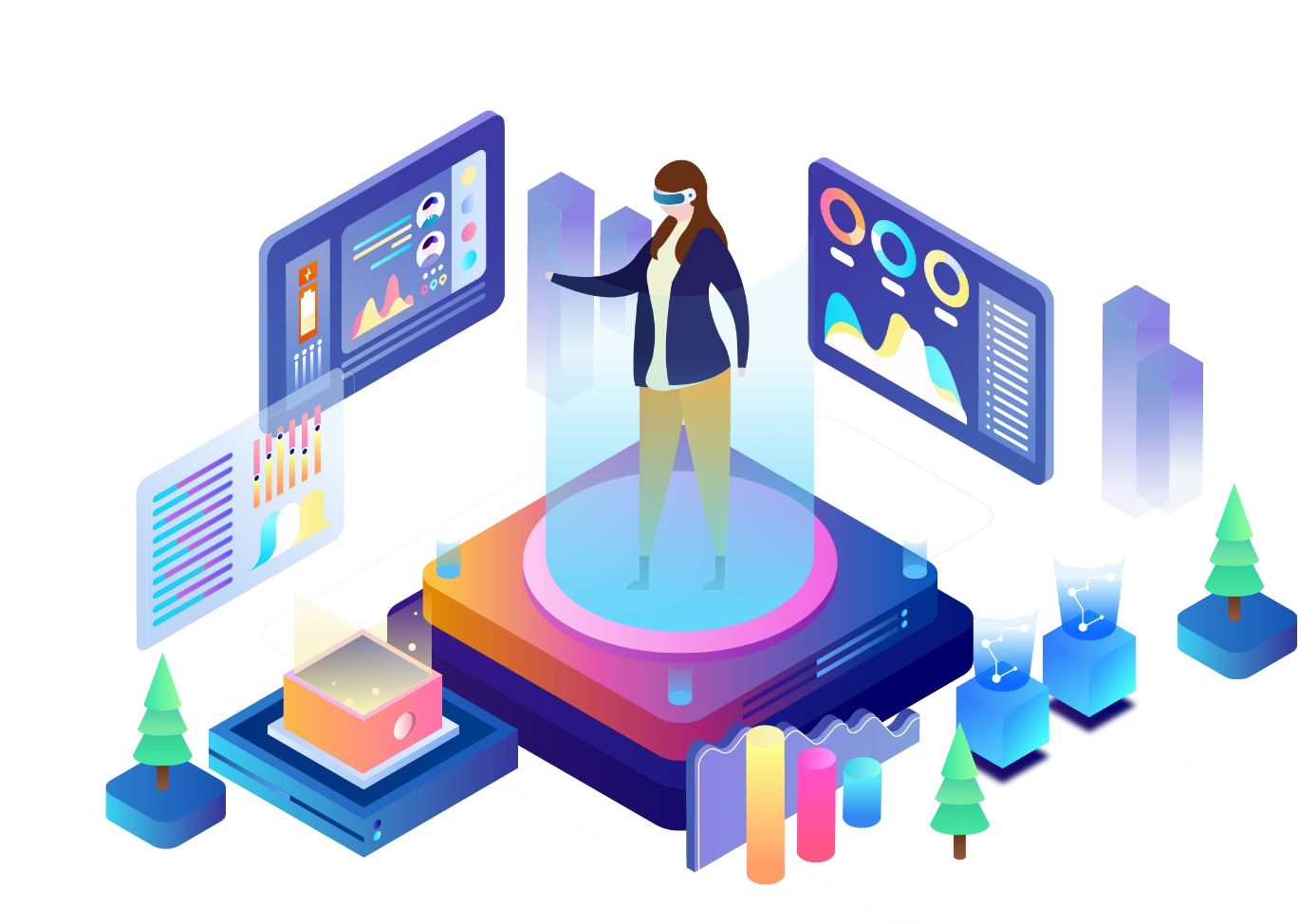 We have many PowerPoint templates that has been specifically designed to help anyone that is stepping into the world of PowerPoint for the very first time.
三、添加页面标题内容
点击添加标题
点击添加标题
点击添加标题
您的内容打在这里，或者通过复制您的文本后，在此框中选择粘贴，并选择只保留文字。
您的内容打在这里，或者通过复制您的文本后，在此框中选择粘贴，并选择只保留文字。
您的内容打在这里，或者通过复制您的文本后，在此框中选择粘贴，并选择只保留文字。
点击添加标题
您的内容打在这里，或者通过复制您的文本后，在此框中选择粘贴，并选择只保留文字。
点击添加标题
您的内容打在这里，或者通过复制您的文本后，在此框中选择粘贴，并选择只保留文字。
点击添加标题
您的内容打在这里，或者通过复制您的文本后，在此框中选择粘贴，并选择只保留文字。
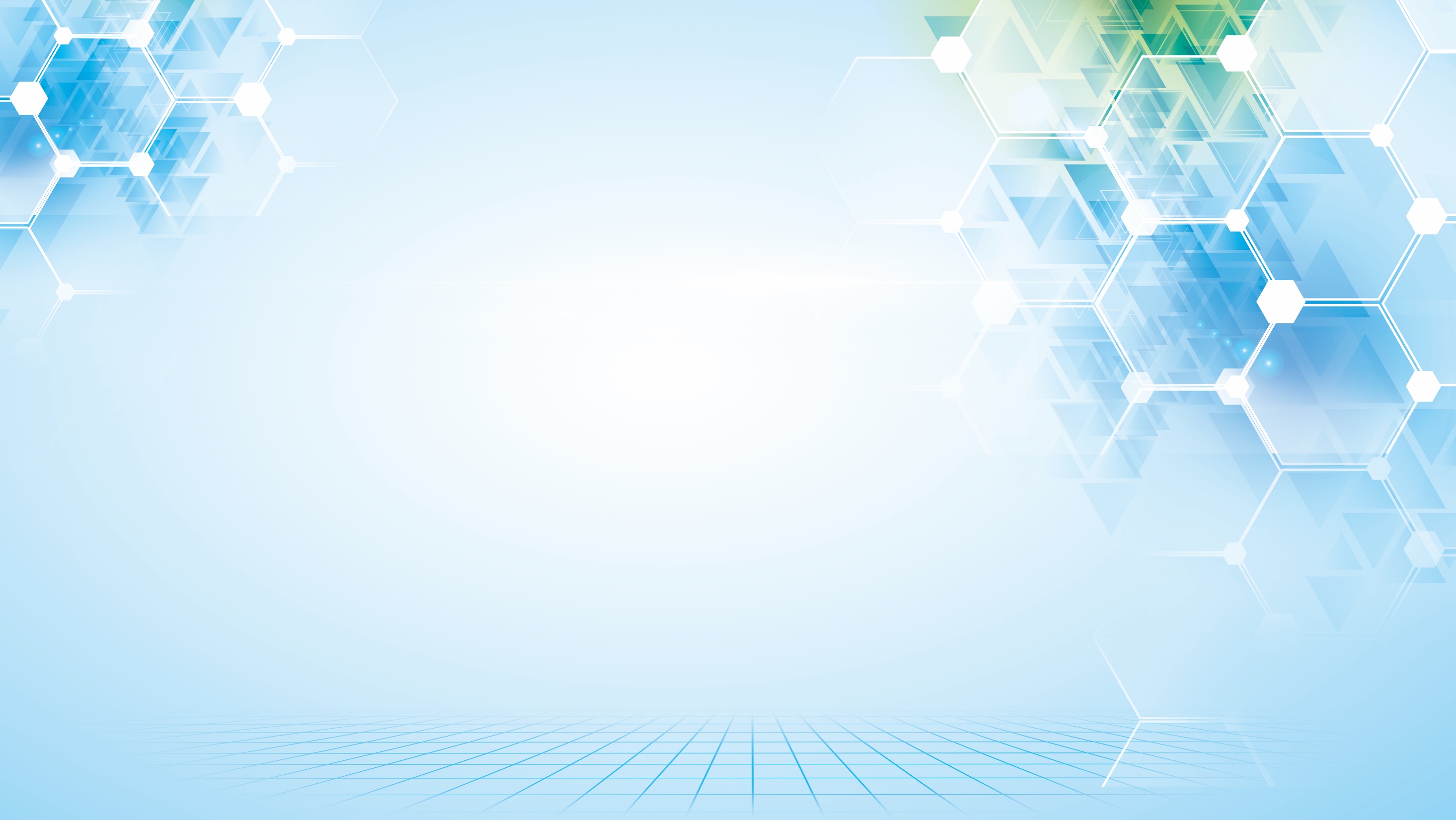 04
单击添加目录标题
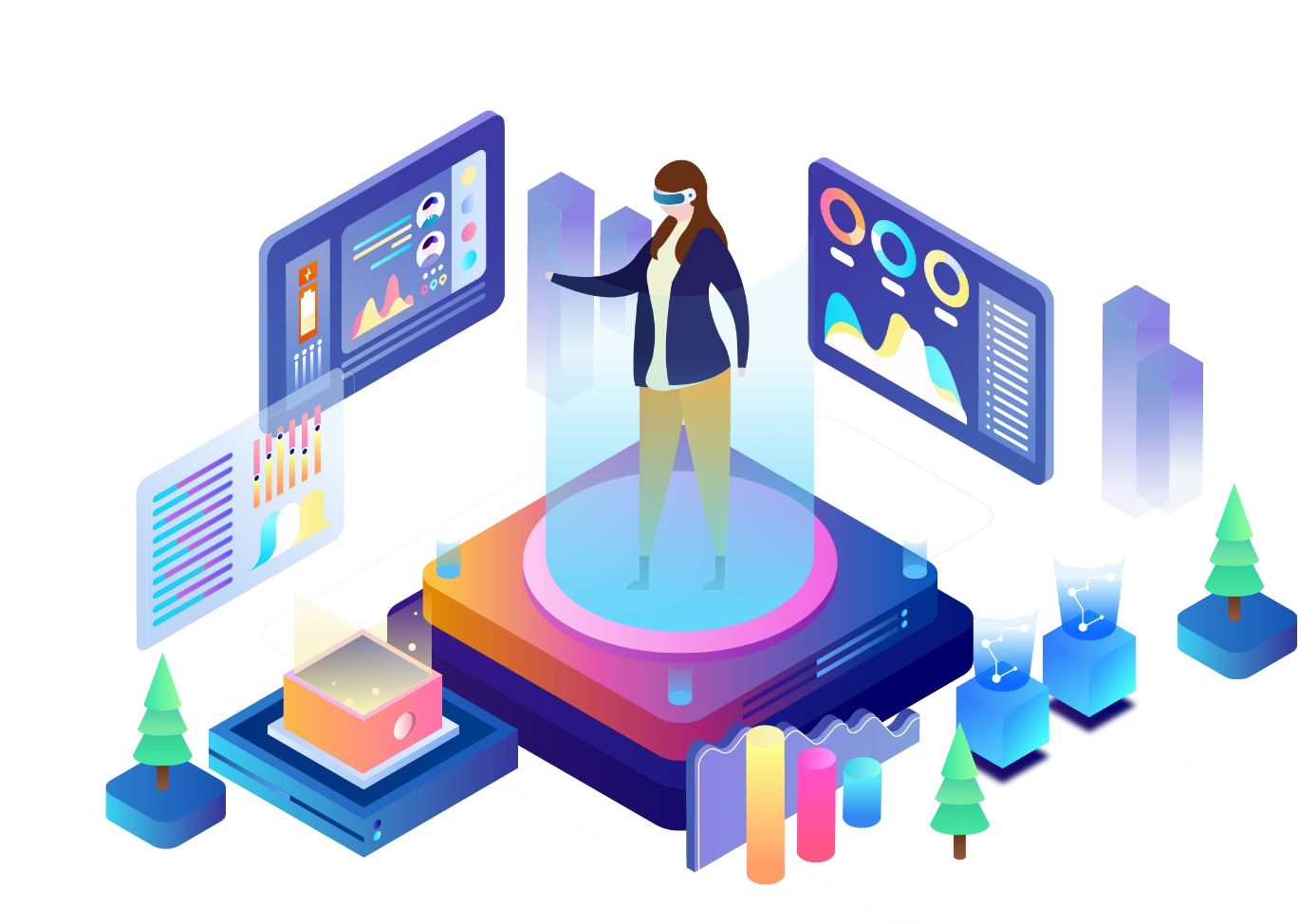 We have many PowerPoint templates that has been specifically designed to help anyone that is stepping into the world of PowerPoint for the very first time.
四、添加页面标题内容
标题内容
标题内容
标题内容
标题内容
请在此处添加详细描述文本，尽量与标题文本语言风格相符合，语言描述尽量简洁生动。
请在此处添加详细描述文本，尽量与标题文本语言风格相符合，语言描述尽量简洁生动。
请在此处添加详细描述文本，尽量与标题文本语言风格相符合，语言描述尽量简洁生动。
请在此处添加详细描述文本，尽量与标题文本语言风格相符合，语言描述尽量简洁生动。
四、添加页面标题内容
文字添加
文字添加
文字添加
文字添加
文字添加
文字添加
详写内容……点击输入本栏的具体文字，简明扼要的说明分项内容，此为概念图解
详写内容……点击输入本栏的具体文字，简明扼要的说明分项内容，此为概念图解
详写内容……点击输入本栏的具体文字，简明扼要的说明分项内容，此为概念图解
详写内容……点击输入本栏的具体文字，简明扼要的说明分项内容，此为概念图解
详写内容……点击输入本栏的具体文字，简明扼要的说明分项内容，此为概念图解
详写内容……点击输入本栏的具体文字，简明扼要的说明分项内容，此为概念图解
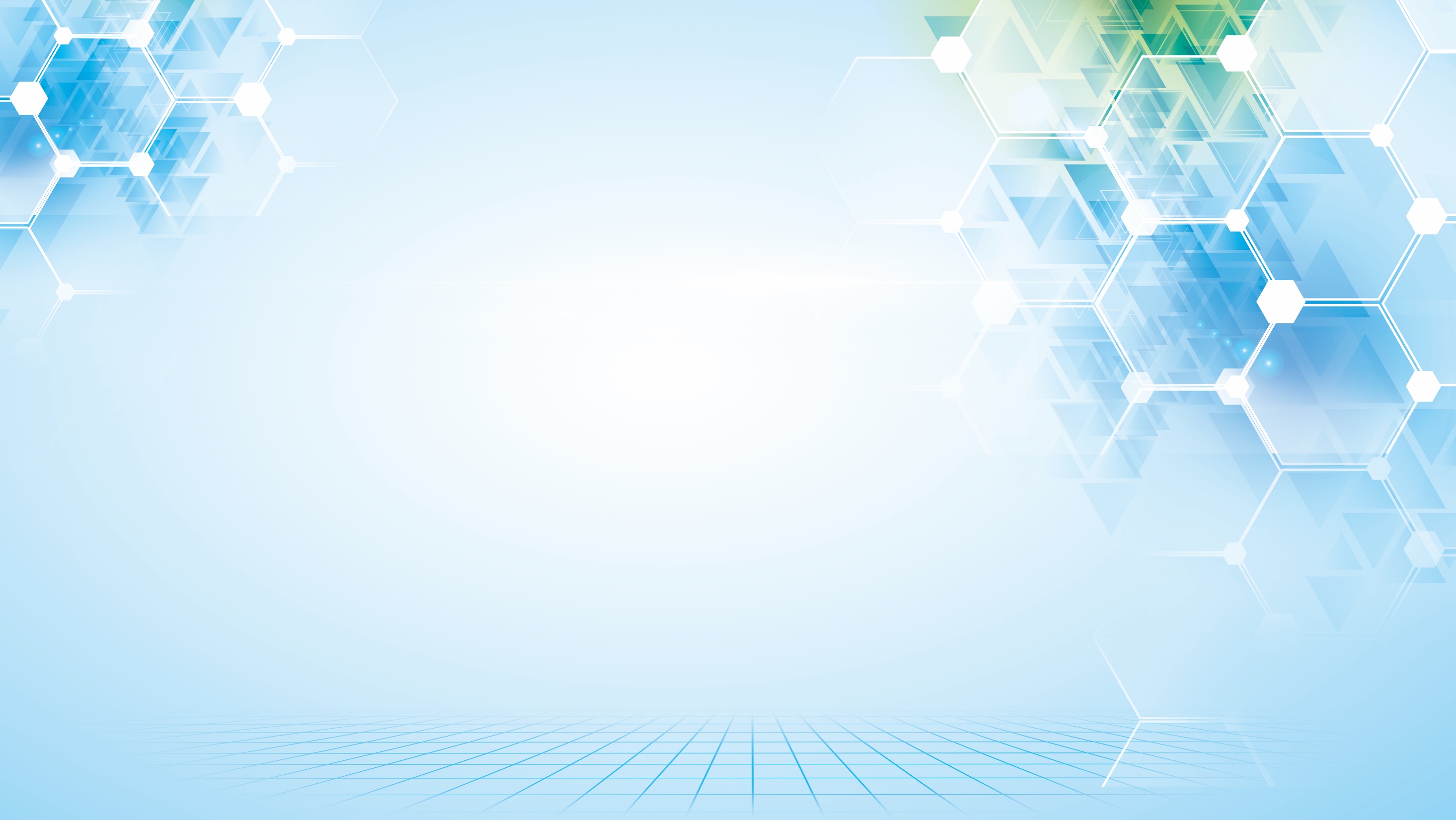 20XX
感谢各位的聆听
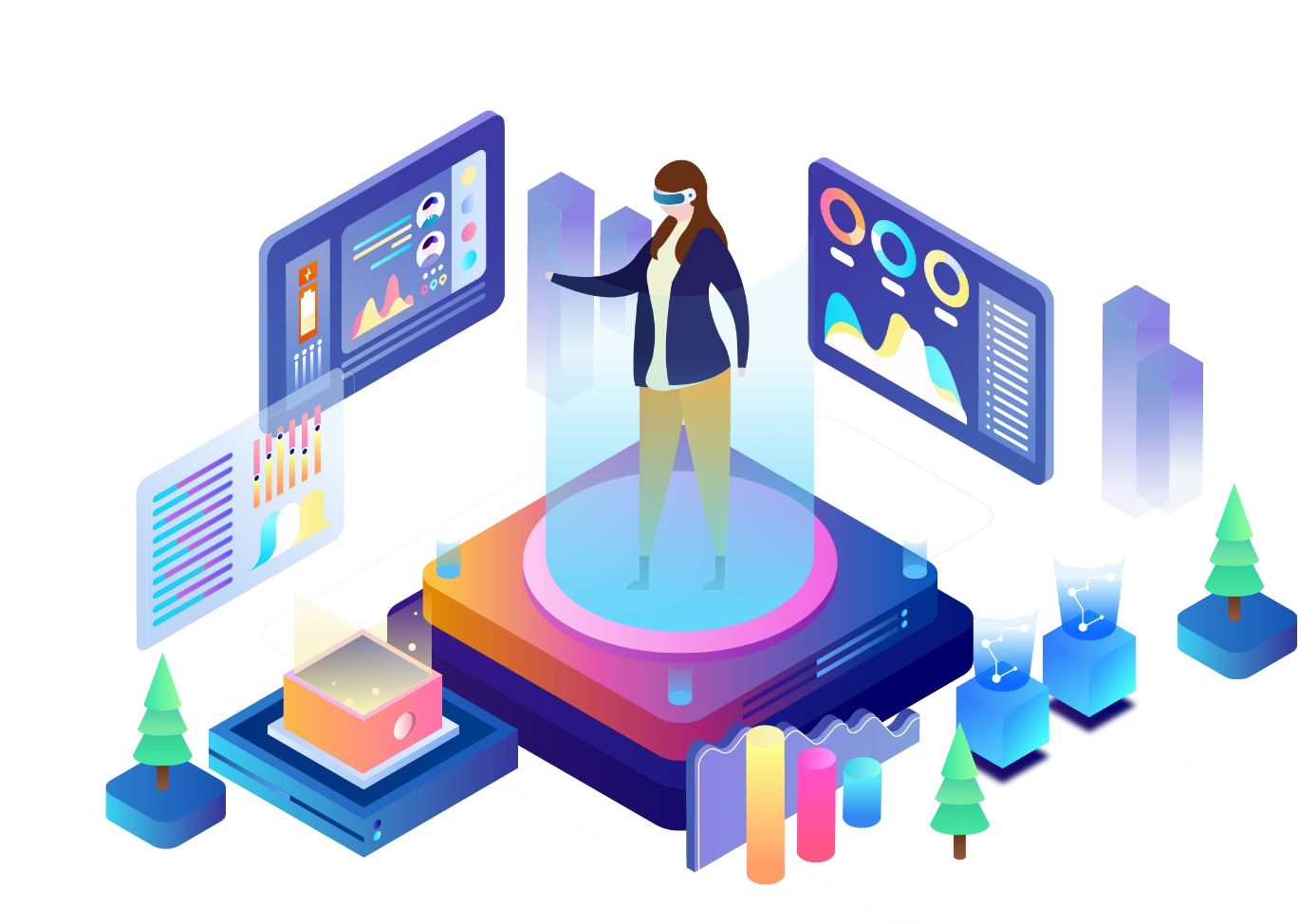 商业计划书| 工作总结 | 述职报告 | 项目计划 |
王某某
20XX.10.10